Welcome to A Level Physical Education
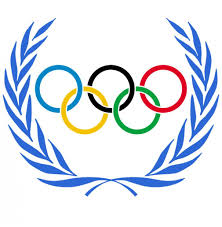 By the end of this course you will:

Study 3 theoretical areas which are physiology, sports psychology and sociocultural issues in sport 
 
Learn how to analyse sport and verbally communicate your points

Perform to a high level in one sport and be assessed in it
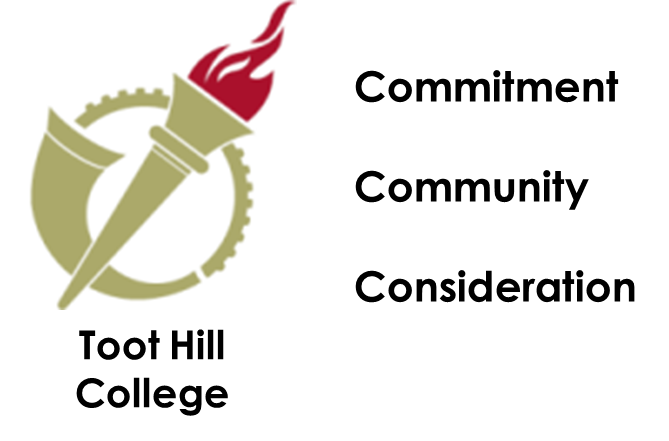 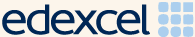 A Level PE:
Course content
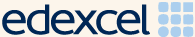 A Level Physical Education:
Assessment
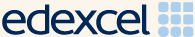 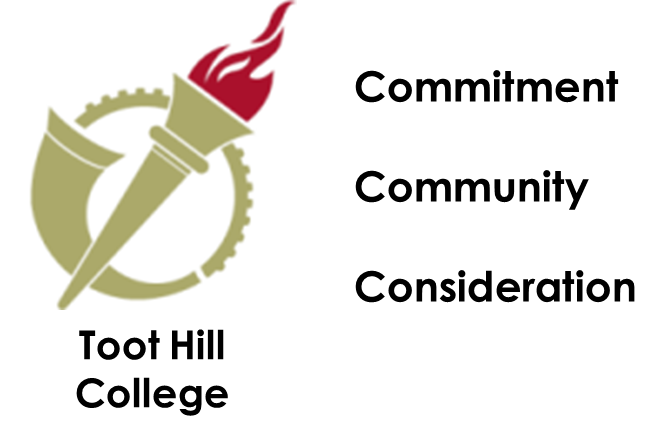 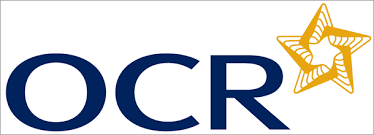 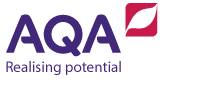 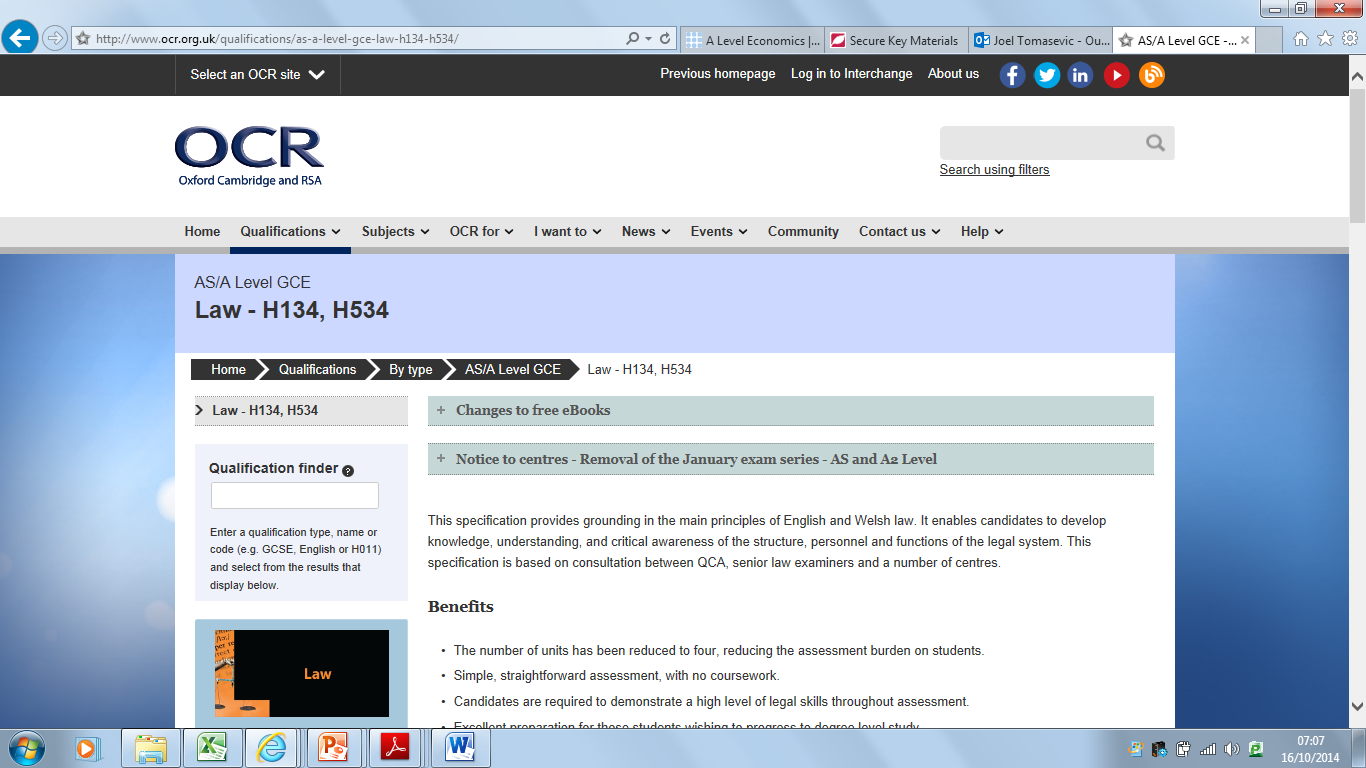 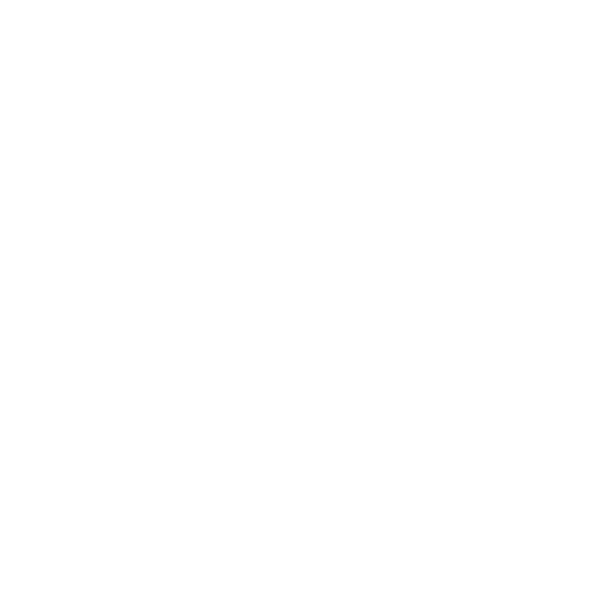 [Speaker Notes: Please see above logos for all other exam boards to personalise for your course]
Requirements
Course requirements
General College entry requirements
A grade 5 for GCSE PE including one Level 1 sport
A Level Physical Education
Further information
Can lead into the following careers:

Sport Science
Personal Trainer
Teacher
Physiotherapist 
Sports Development Officer
and many more
2016/7 Course Performance

50% of students achieved an A*-C grade by the end of Year 13
Shows the difficulty
2016/7 Example student destination(s)
Emily Tupholme AECC Chiropractor, Sami Zerdazi Leeds Met Sport and Exercise Science, Nicholas Alexander Leeds Trinity Sports Coaching
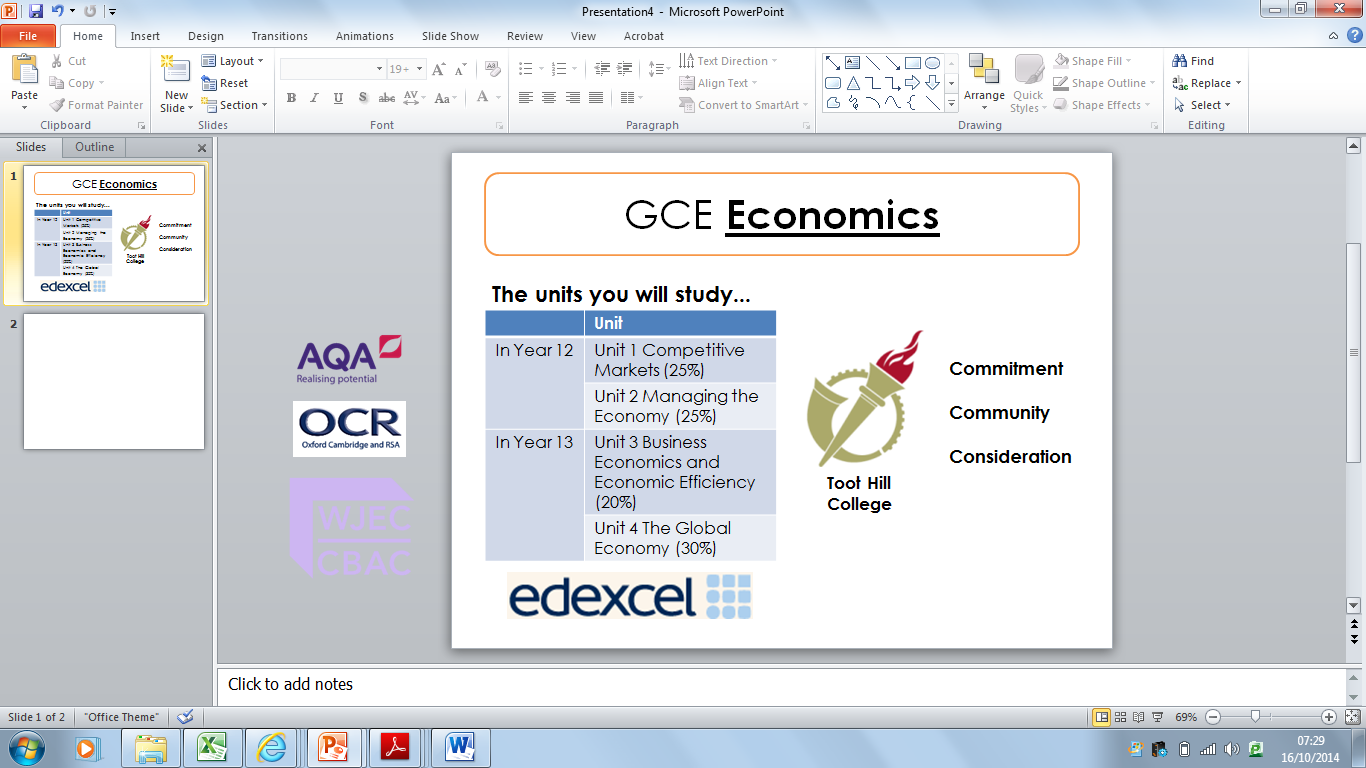 Department contact details
Mr Dale Mordue
dmordue@toothillschool.co.uk 
01949 863 072
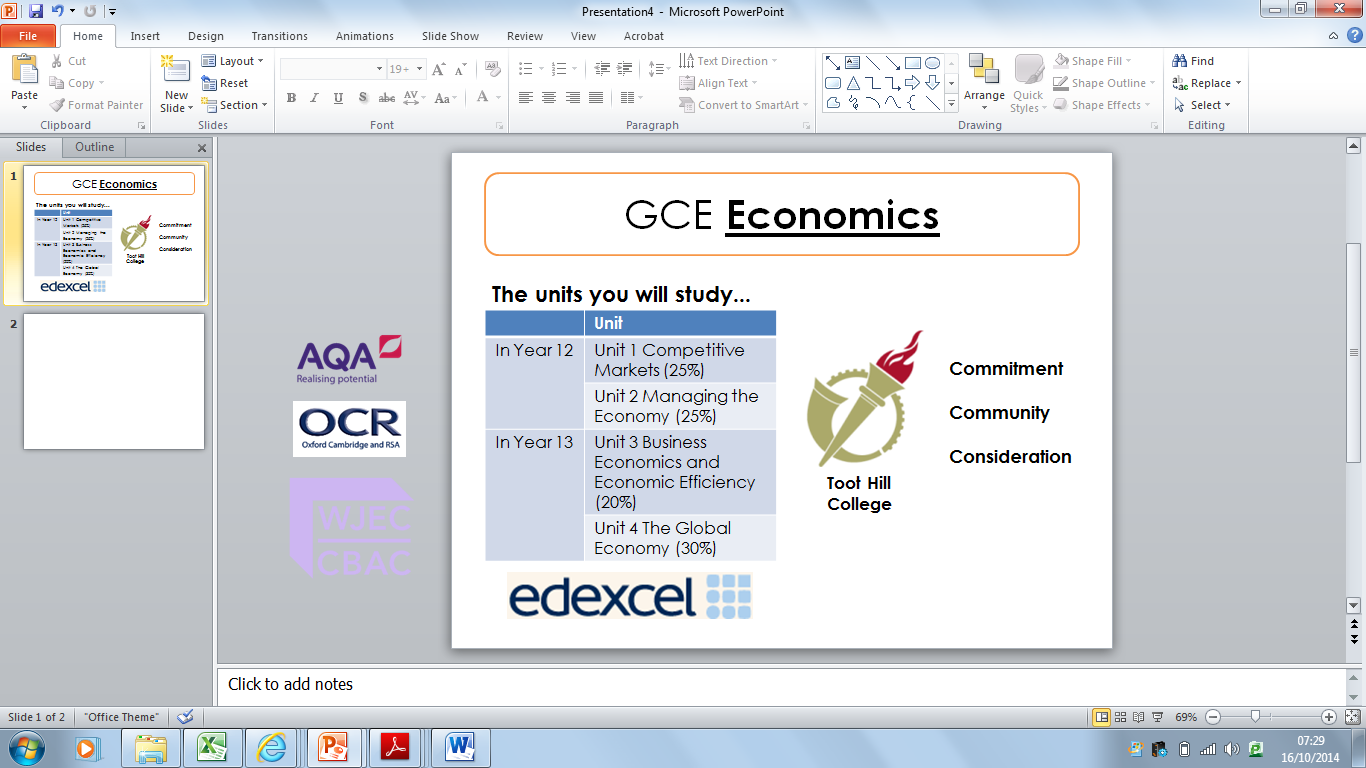 A Level Physical Education
Students must have a genuine interest and background in sport in order to get the most out of the subject